Welcome!
Prayers
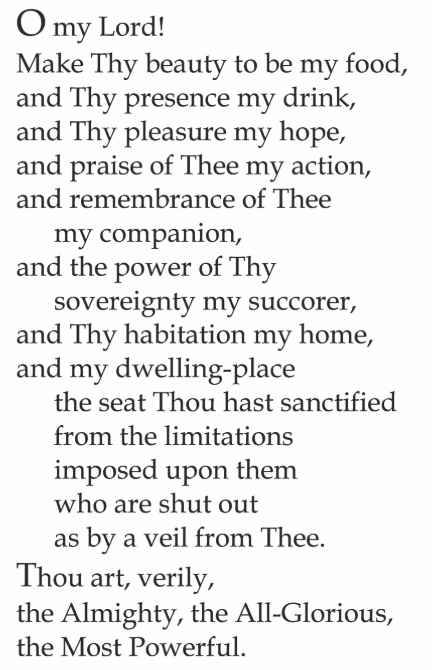 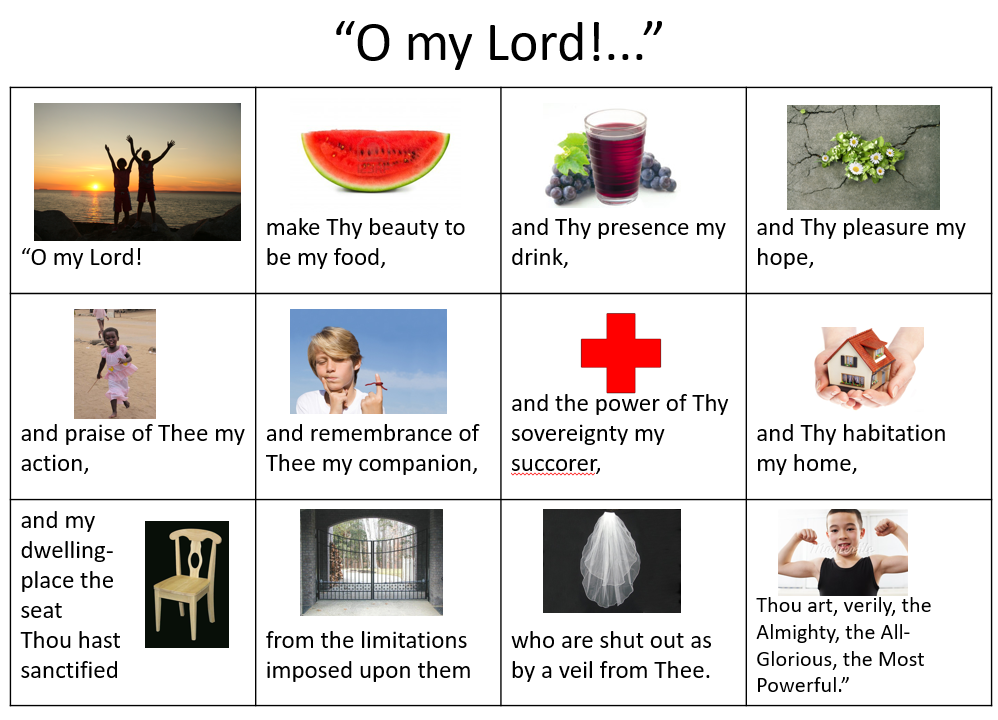 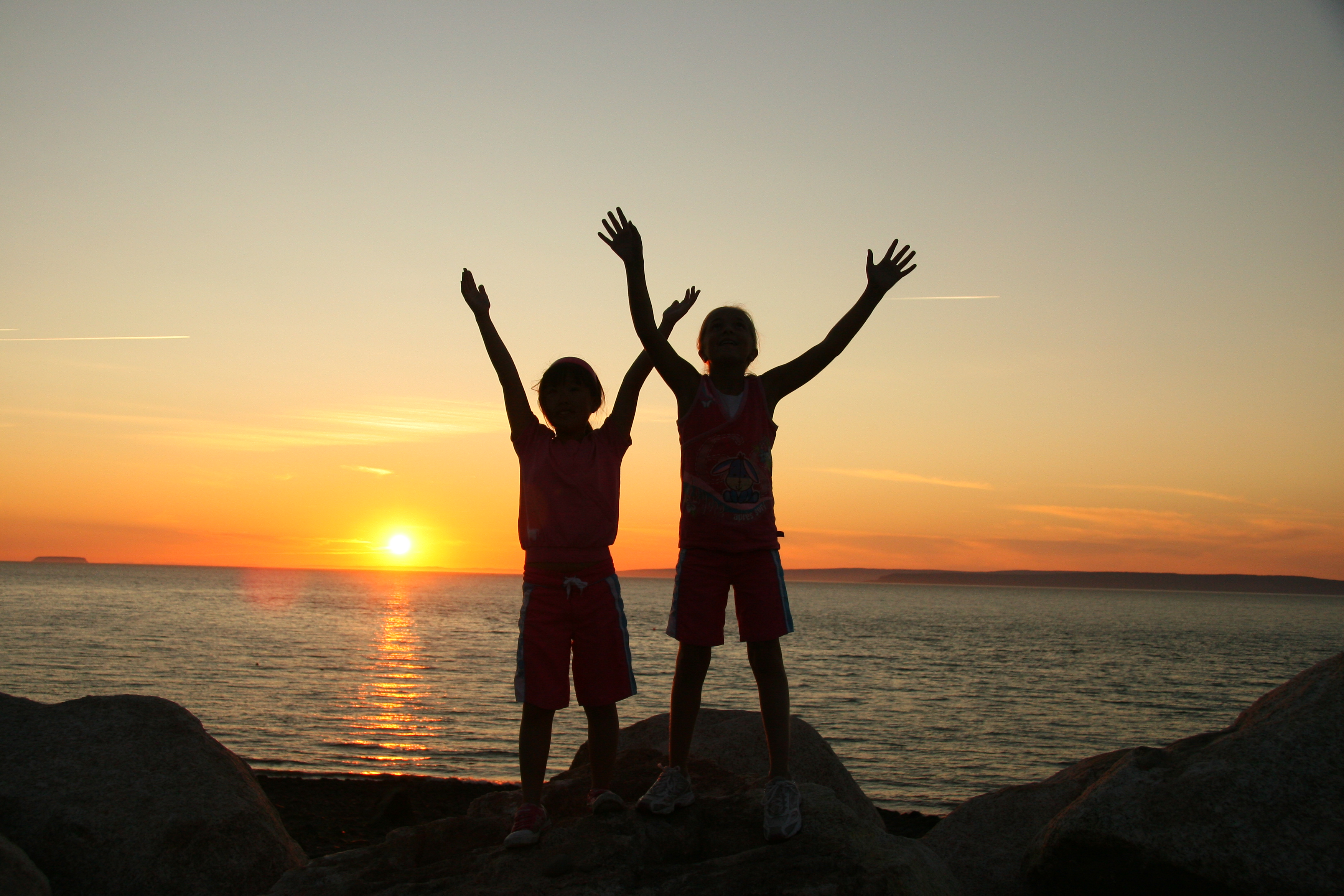 “ O my Lord!
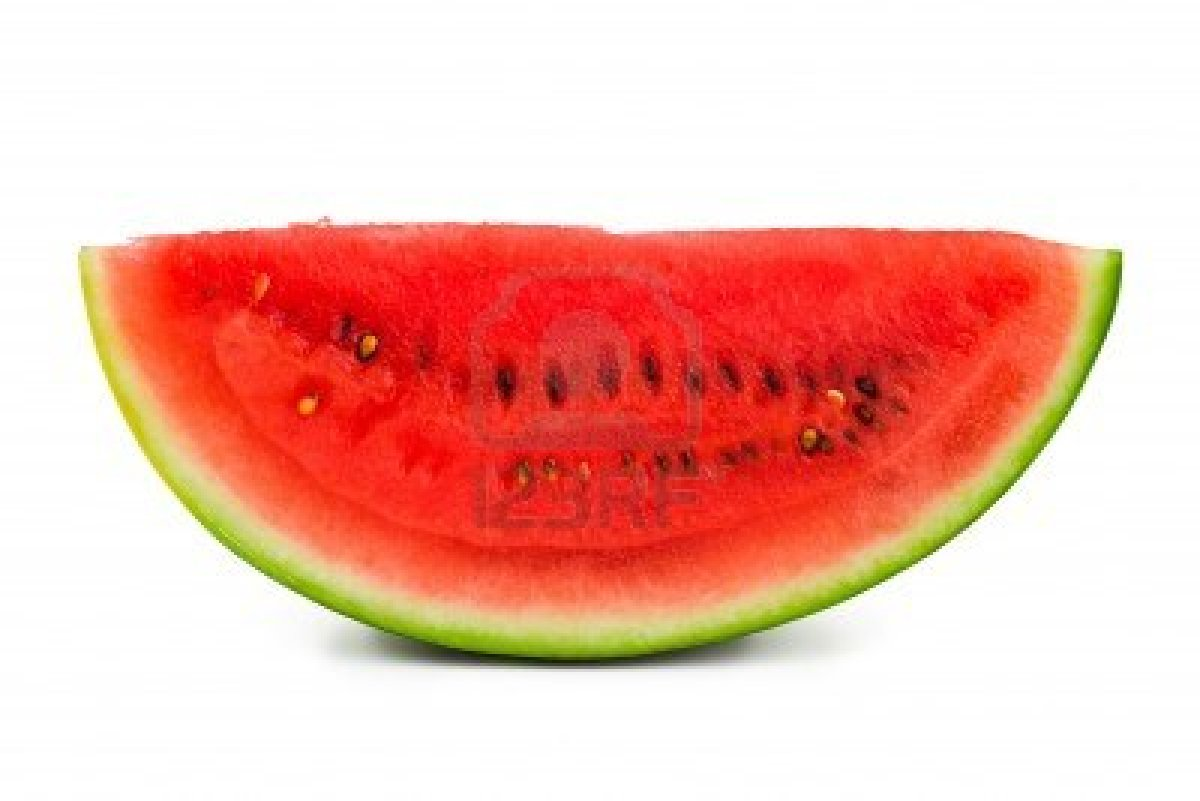 Make Thy beauty to be my food,
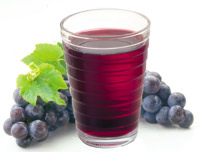 and Thy presence my drink,
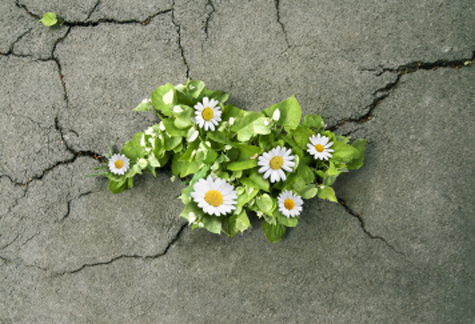 and Thy pleasure my hope,
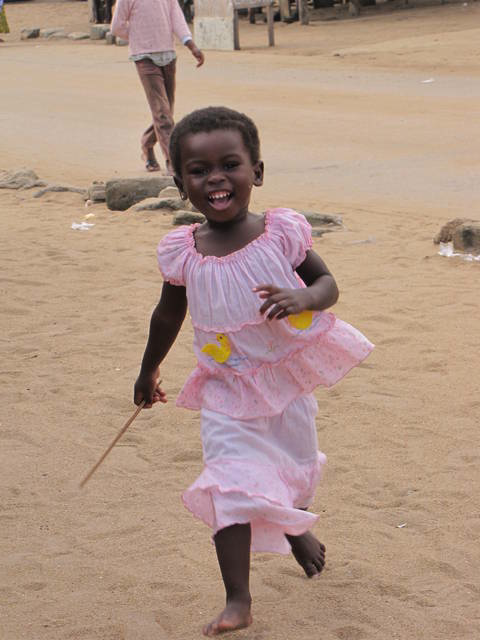 and praise of thee my action,
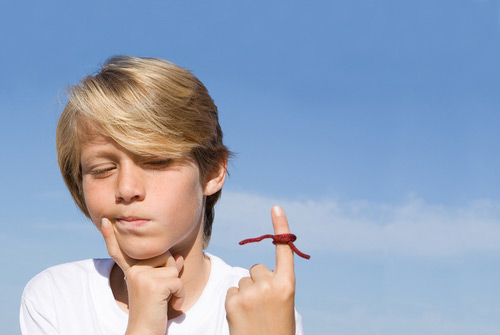 and remembrance of Thee my companion,
and the power of Thy sovereignty my succorer,
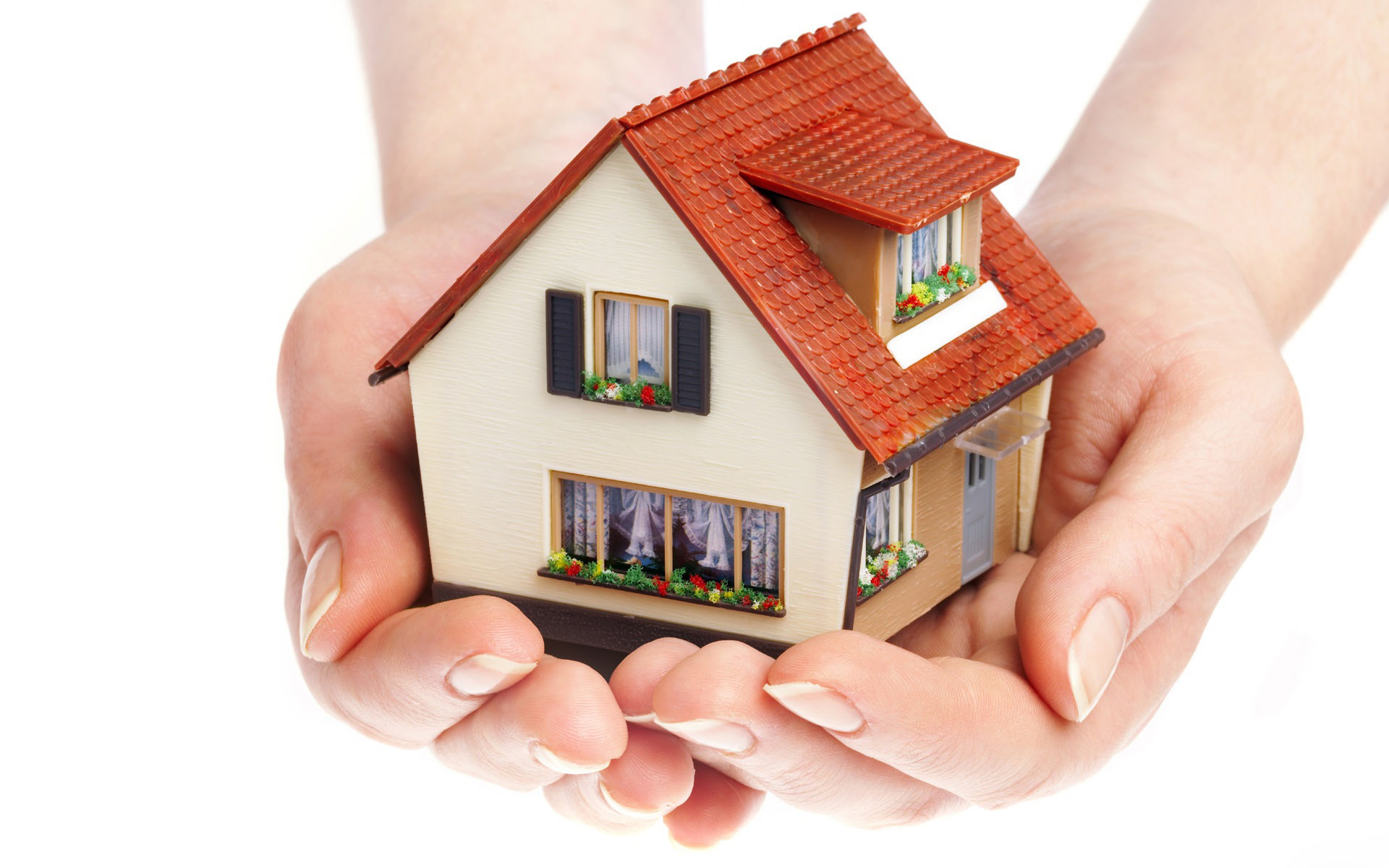 and Thy habitation my home,
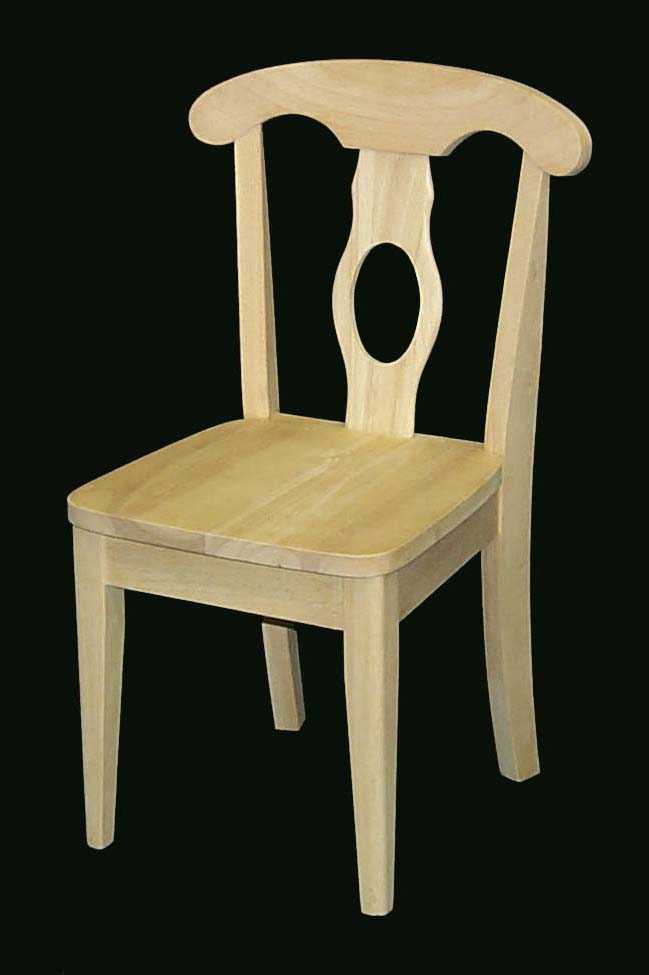 and my dwelling place the seat thou has sanctified,
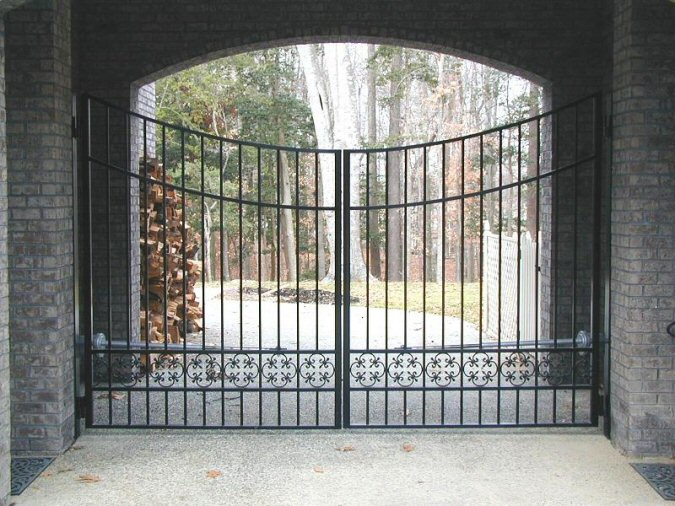 from the limitations imposed on them
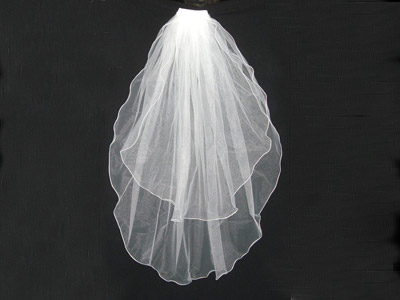 who are shut out as by a veil from Thee.
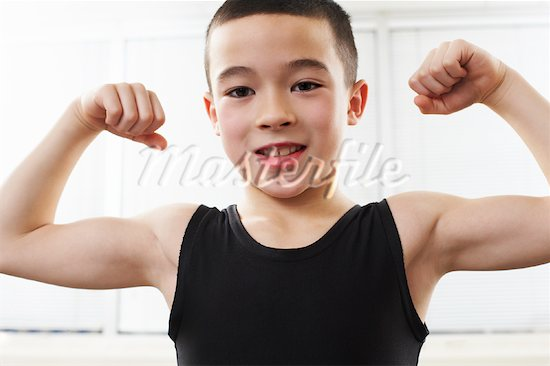 Thou art, verily, the Almighty, the All-Glorious, the Most Powerful.”
Lesson Theme
Seeking Knowledge
Lesson Today: “Knowledge helps us contribute to the betterment of the world”
Draw Closer to God
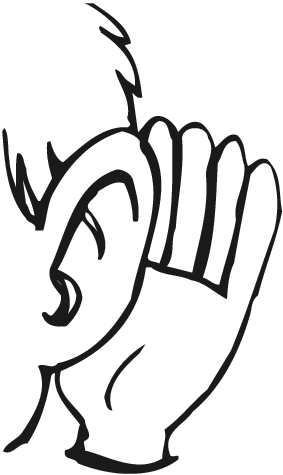 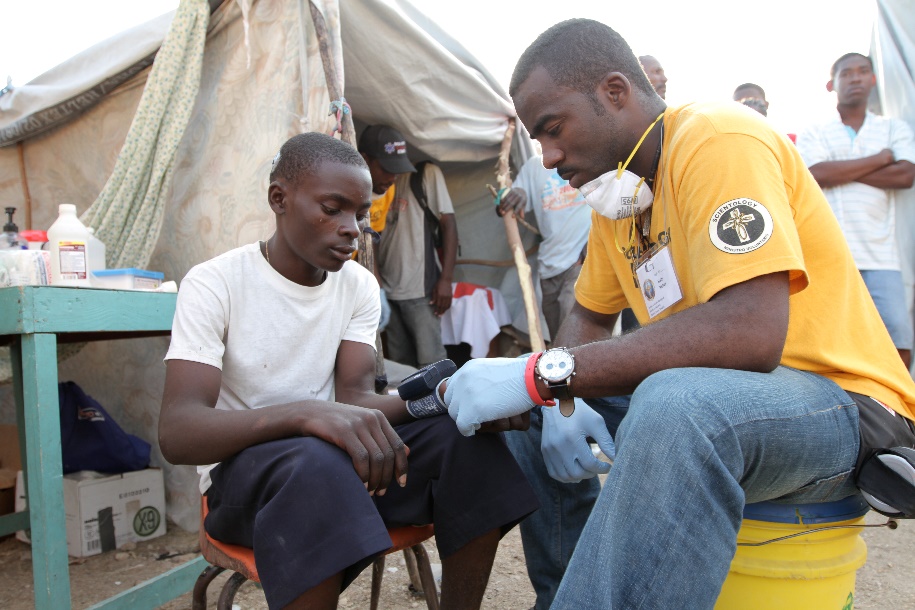 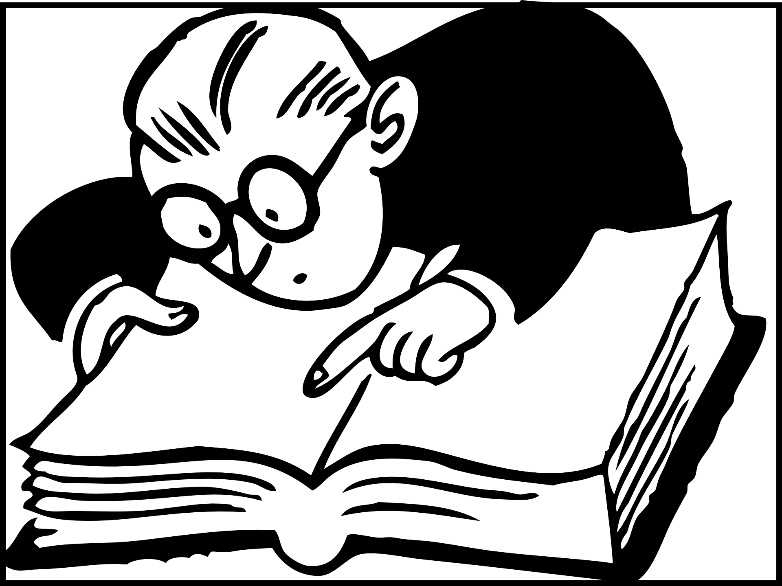 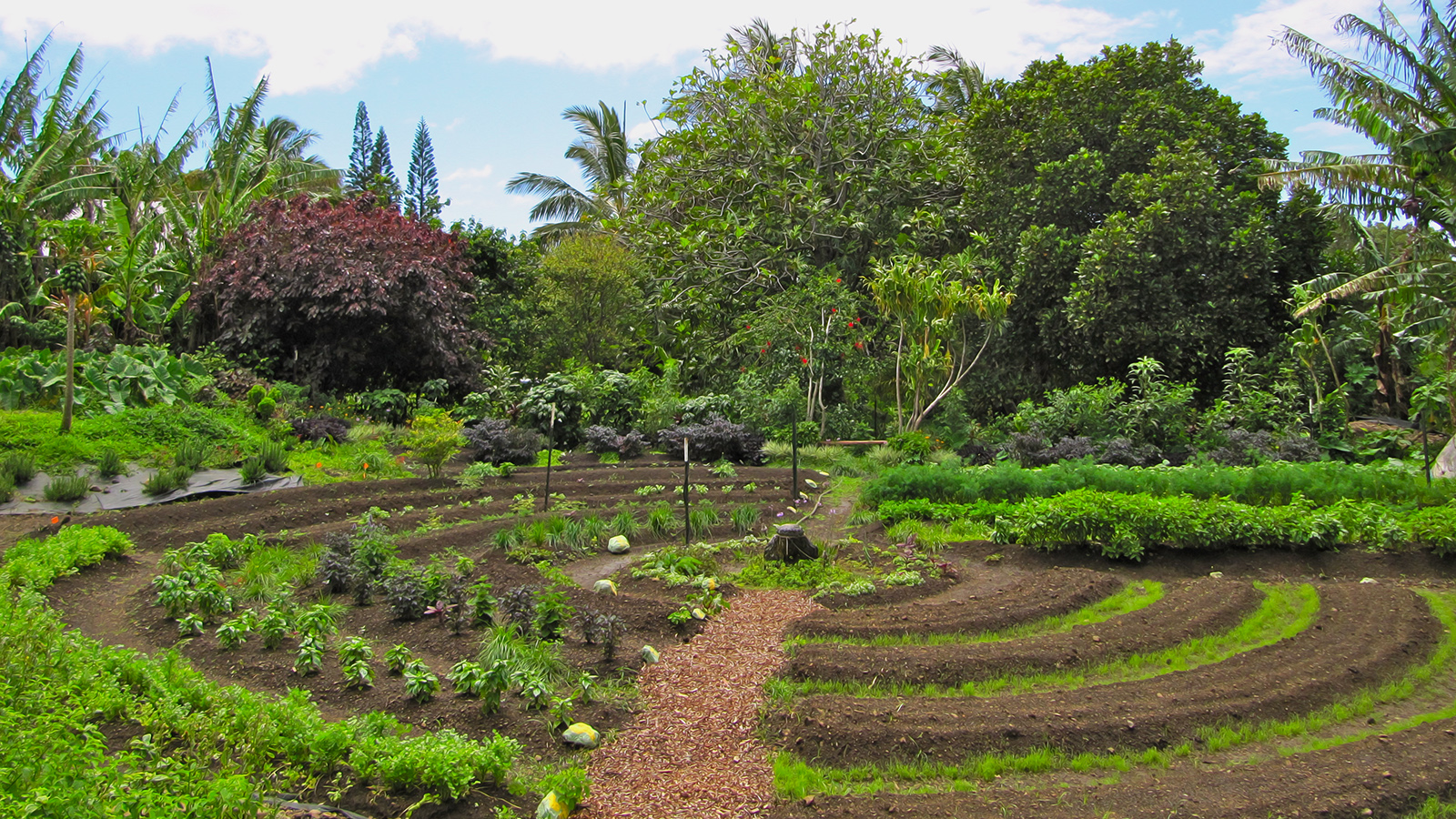 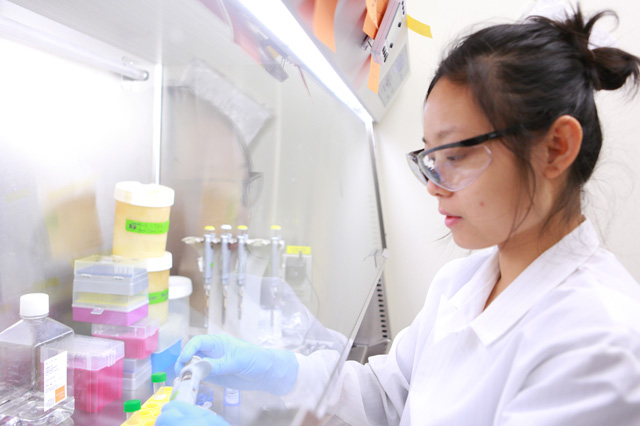 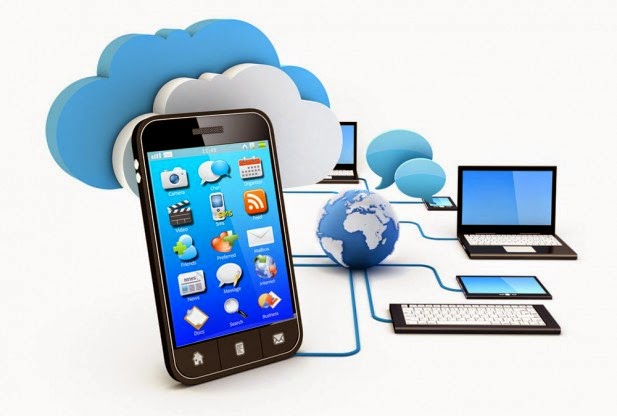 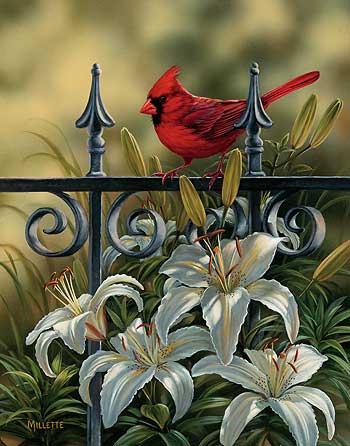 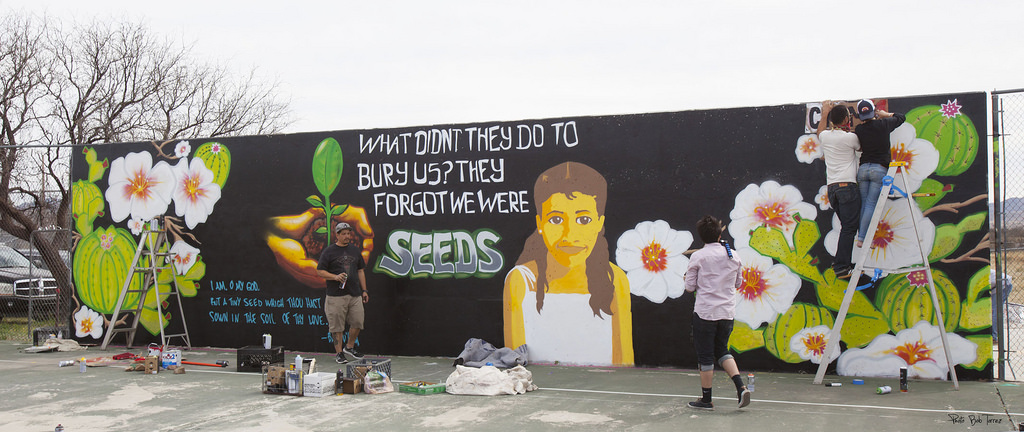 “The happiness and pride of a nation consist in this, that it should shine out like the sun in the high heaven of knowledge…And the honor and distinction of the individual consist in this, that he among all the world’s multitudes should become a source of social good…that by the confirming grace of God he has become the cause of peace and well-being, of happiness and advantage to his fellow men…” (Abdu’l-Baha, The Secret of Divine Civilization)
Quote
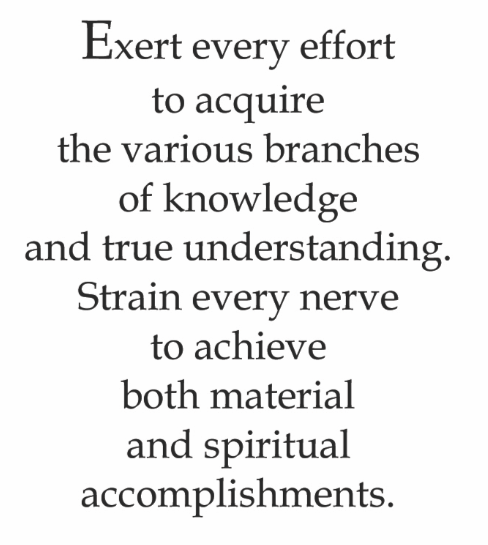 Song
Praise be unto Thee, O my God, that we have wakened to the splendours of the light of Thy knowledge. X 2
 
The light of Thy knowledge x 2
 
Praise be unto Thee, O my God, that we have wakened to the splendours of the light of Thy knowledge. 
 
The light of Thy knowledge x 2
 
Praise be unto Thee, O my God, that we have wakened to the splendours of the light of Thy knowledge. 
 
The light of Thy knowledge x 2
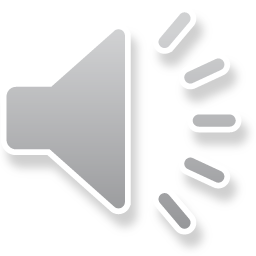 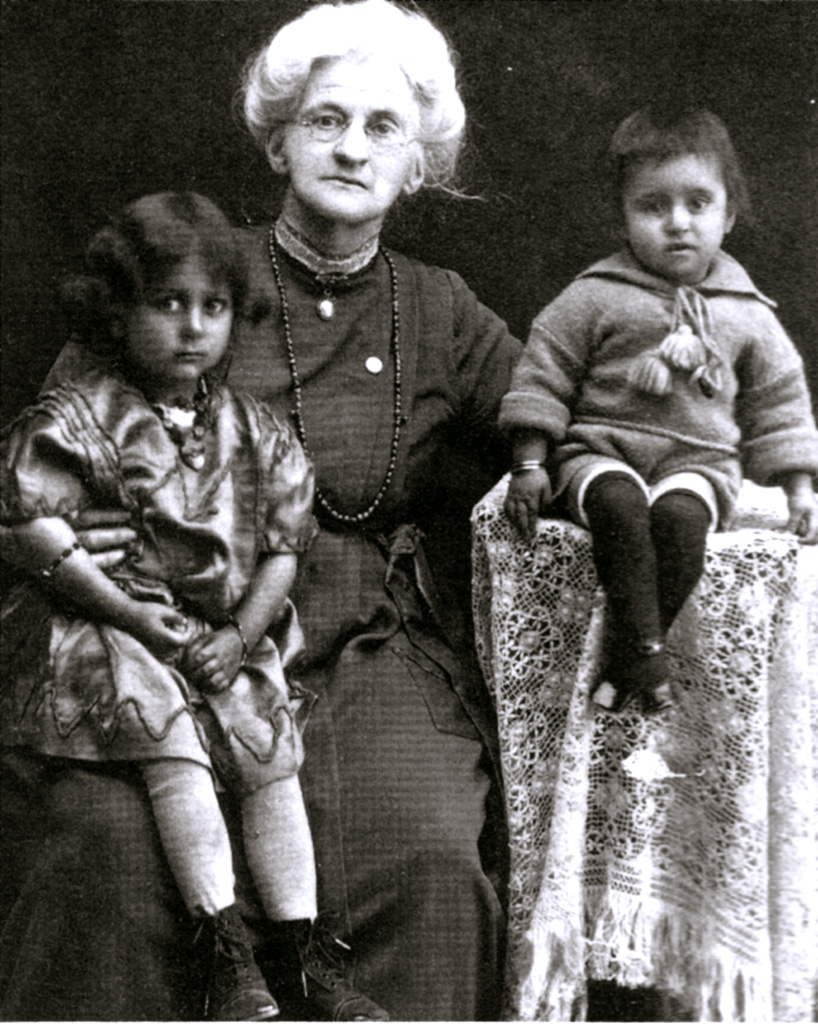 Dr. Susan Moody
Drama
Today, we are going to use DRAMA and ACT OUT different characters from the story you heard about Dr. Susan Moody.
Drawing
Today in your drawing journals, you are going to do a drawing inspired by the story of Susan Moody, such as the hospital or school where Dr. Moody worked, or anything that comes to your heart about the story!
Closing prayer
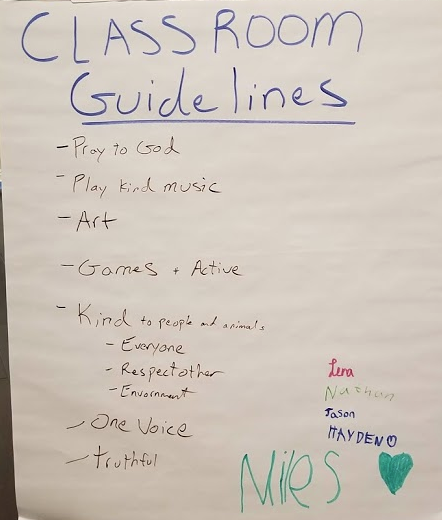